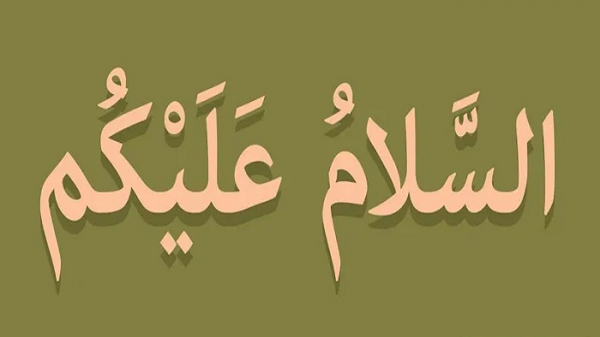 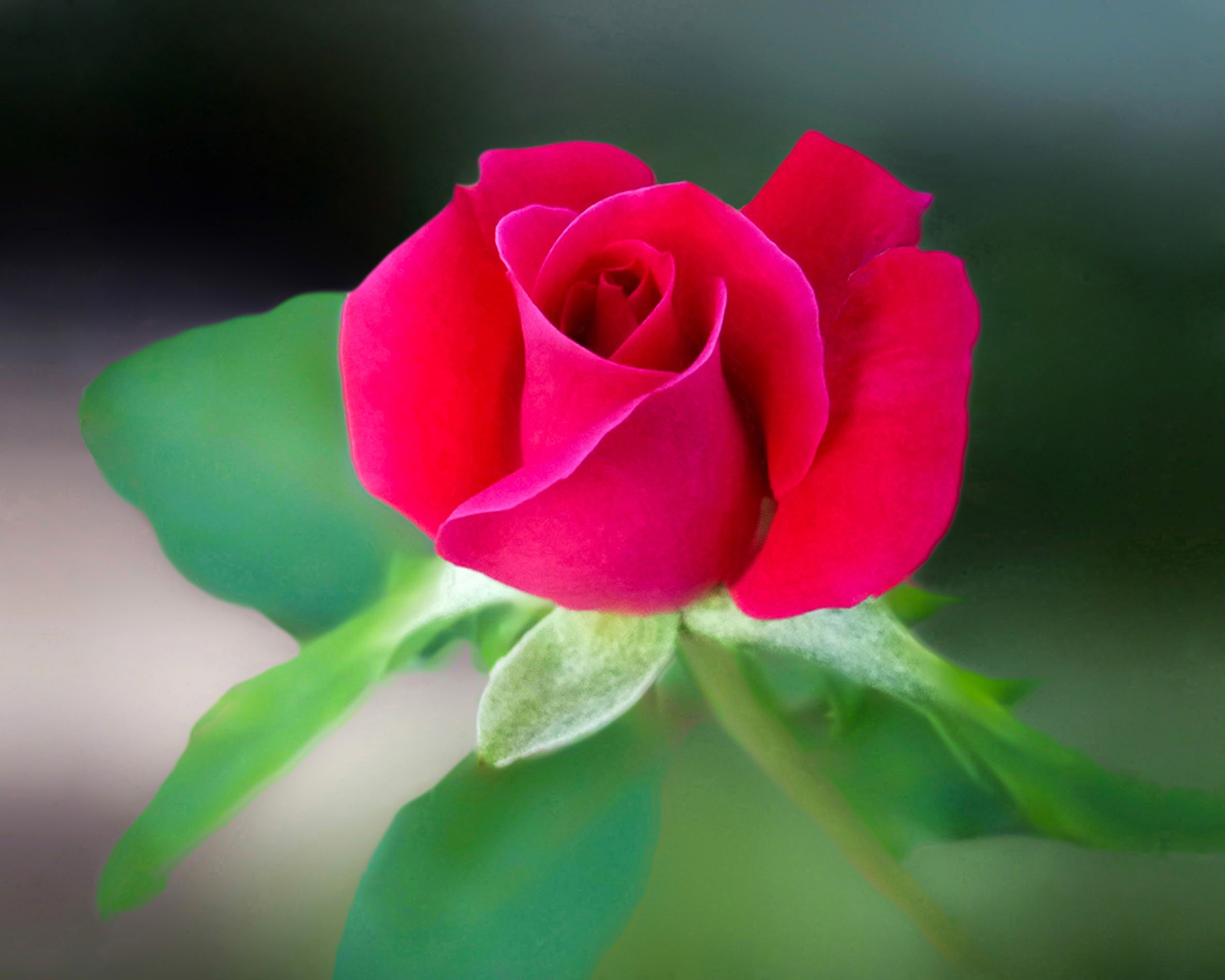 সবাইকে ফুলের শুভেচ্ছা
শিক্ষক পরিচিতি
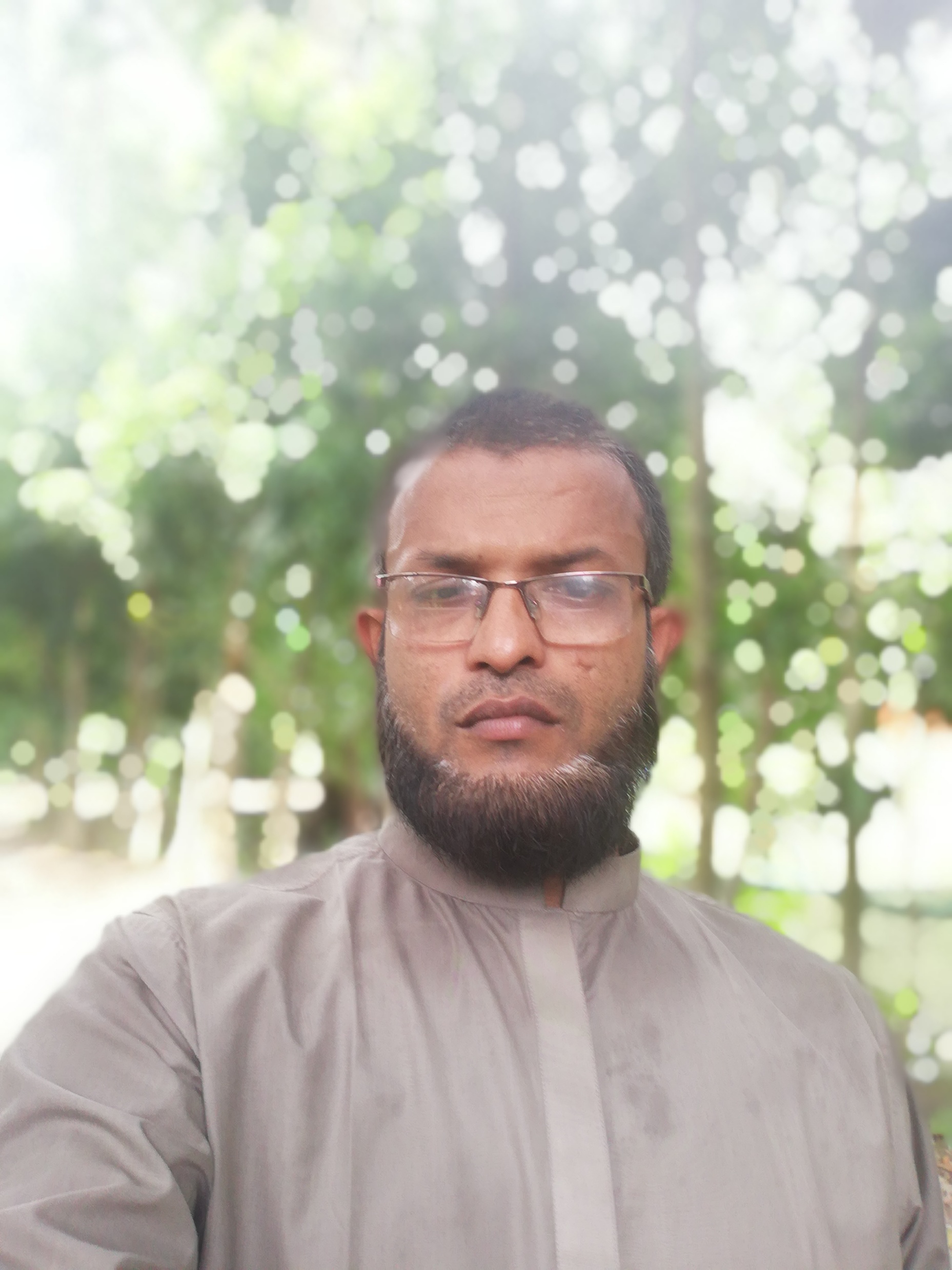 মো: কামরুল ইসলাম
সহকারী শিক্ষক (ইসলামিয়াত)
নোয়াখালী জিলা স্কুল
০১৮১২৪৩২১১৬
Tkamrulislam130@gmail.com
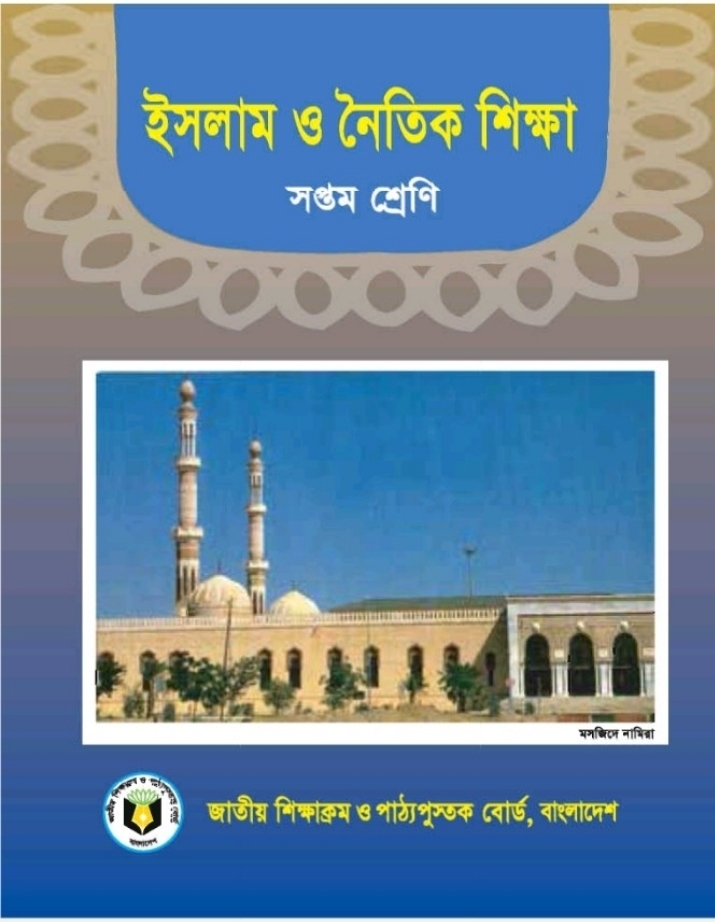 তারিখ ২৬/১০/২০২০
৭ম শ্রেণি
ইসলাম  ও নৈতিক শিক্ষা
শিফট প্রভাতি
শাখা ক
উপস্থিত ৫২
অনুপস্থিত ১৮
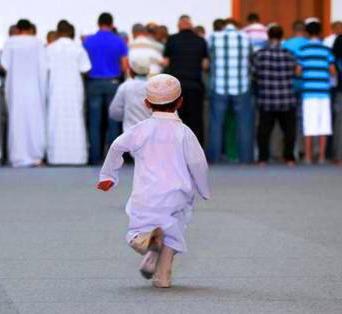 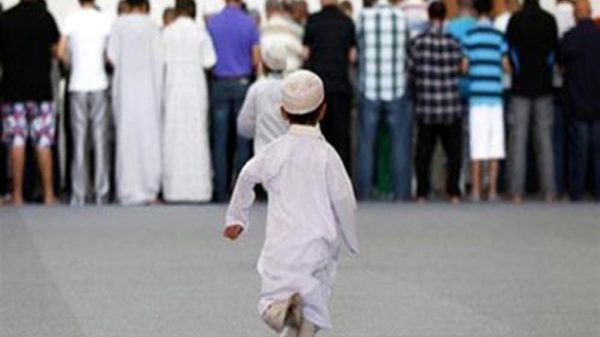 ছবিগুলোর দিকে লক্ষ্য কর :
পাঠ ঘোষনা
ইসলাম ও নৈতিক শিক্ষা
অধ্যায় ২
৭ম শ্রেণি 
মাসবুকের সালাত
পাঠ ২
পৃষ্ঠা ২৮ ও ২৯
পাঠ শেষে শিক্ষার্থীরা জানতে পারবে :-
মাসবুক সম্পর্কে জানতে পারবে
মুক্তাদির করনীয় সম্পর্কে জানতে পারবে
এক বা একাধিক রাকাত ছুটে গেলে তা কীভাবে আদায় করতে হয় তা জানতে পারবে
মাসবুক হলো :-
যে ব্যাক্তি নামাজে এক বা একাধিক রাকাত শেষ হওয়ার পর ইমামের সাথে অংশগ্রহণ করেছে তাকে মাসবুক বলে।
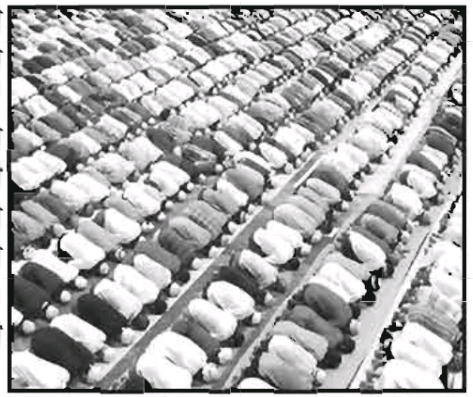 মুক্তাদির করনীয় :-
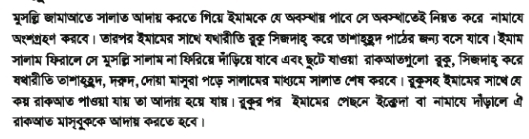 এক বা একাধিক রাকাত ছুটে গেলে আদায় করতে হবে :-
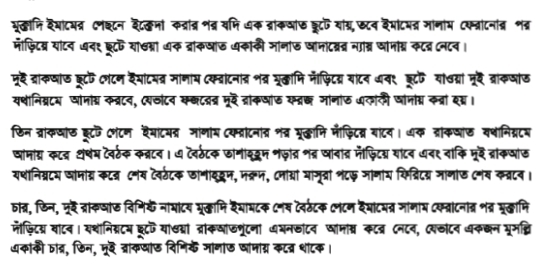 একক কাজ
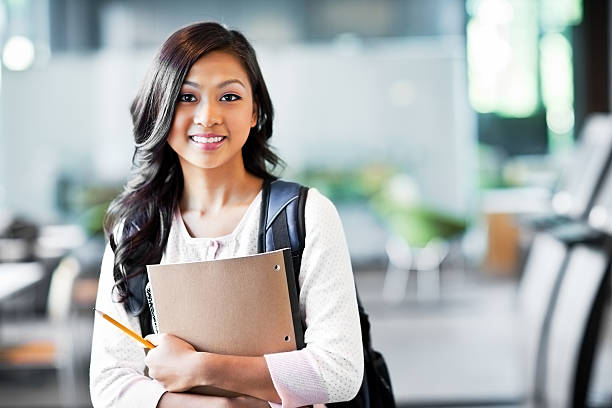 মাসবুক বলতে কি বুঝ?
জোড়ায় কাজ
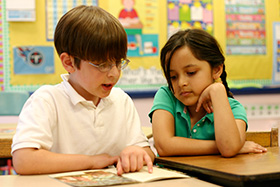 মুক্তাদির প্রাথমিকভাবে করণীয় কি ?
দলীয় কাজ
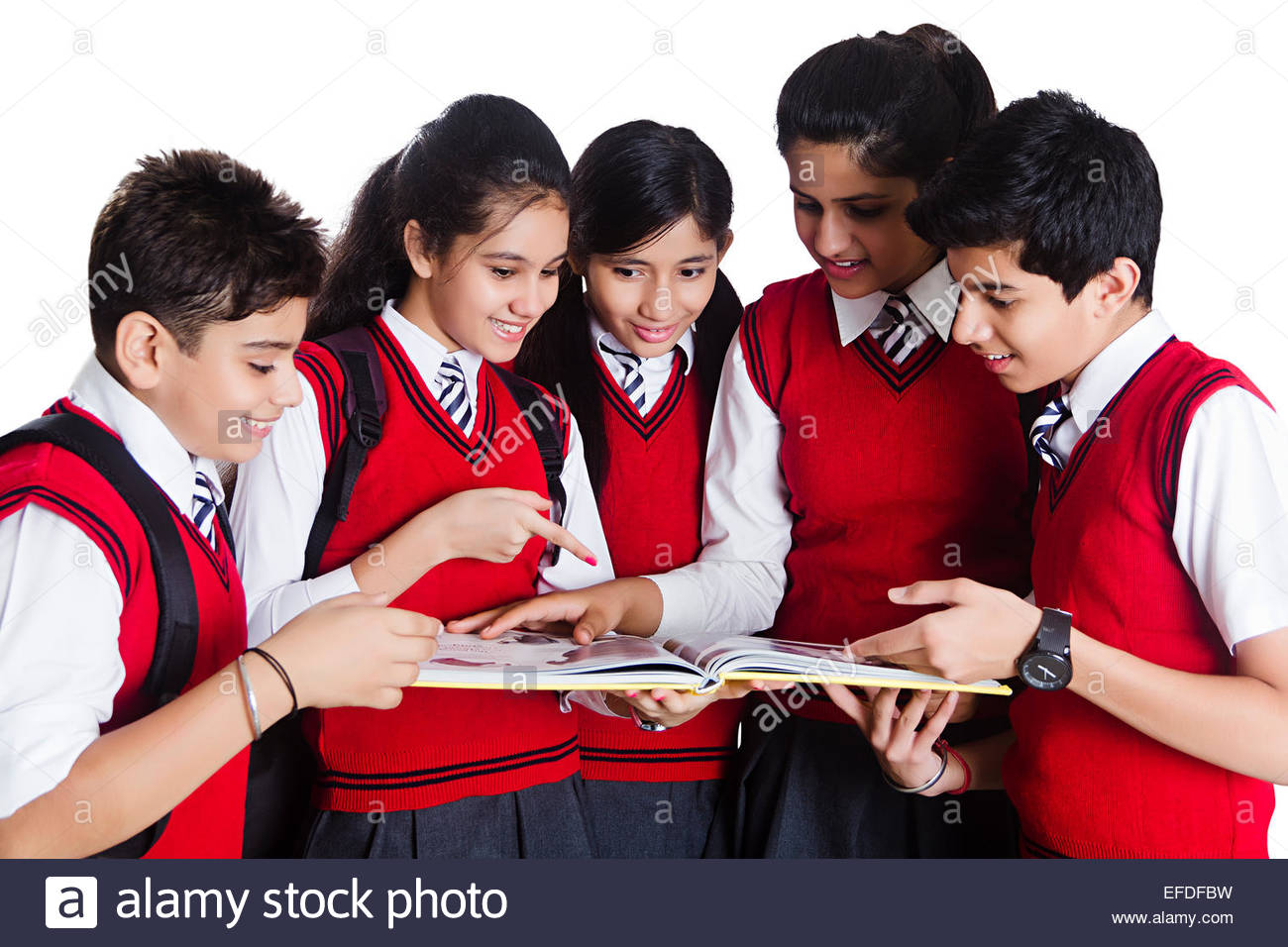 এক বা একাধিক রাকাত ছুটে গেলে তা কিভাবে আদায় করতে হবে বর্ণনা করো
মূল্যায়ন :-
১.মাসবুক কাকে বলে?
২.মাসবুক নামাজে অংশগ্রহণ করার পরে প্রাথমিকভাবে কি করবে? 
৩.এক বা একাধিক রাকাত পরে আসলে মাসবূক কে কিভাবে সালাত আদায় করতে হবে ?
বাড়ির কাজ :-
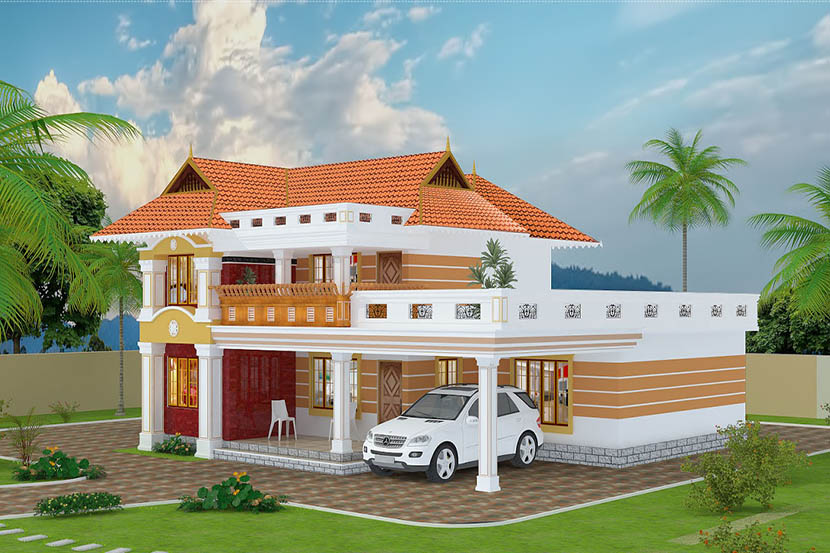 মাসবুক এক বা একাধিক রাকাত নামাজ না পেলে তা কিভাবে আদায় করতে হবে তা শিখে আসবে?
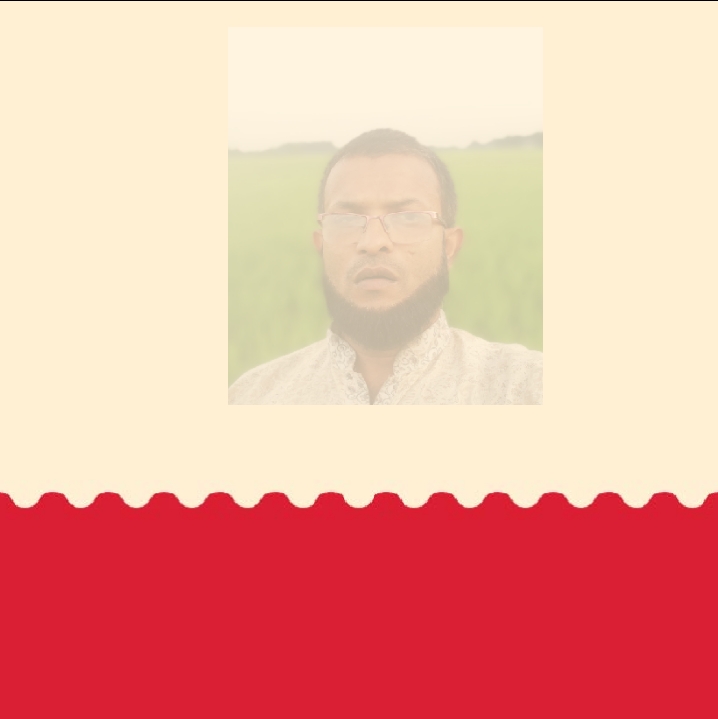 সবাইকে ধন্যবাদ জানিয়ে আজকের ক্লাস সমাপ্ত করছি।